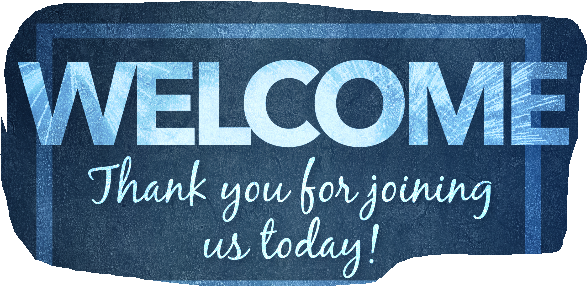 Tarnisha McLaughlin-GraysonTraining Specialist Lead
What Motivates Me
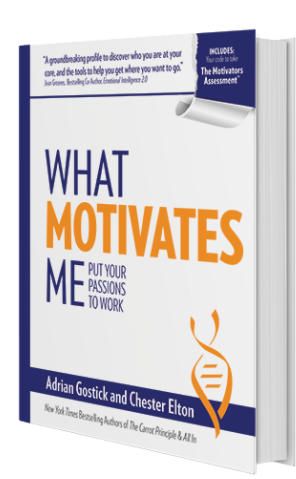 Today’s Session
Define motivation
Discuss why its important
Identify ways you can tap into your individual work motivators
Take steps to create a more motivating work environment
Culture Works: Engagement Solved
Adrian Gostick & Chester Elton
Research Study: 850,000 people
Motivator Assessment
Job Sculpting
Additional Tools
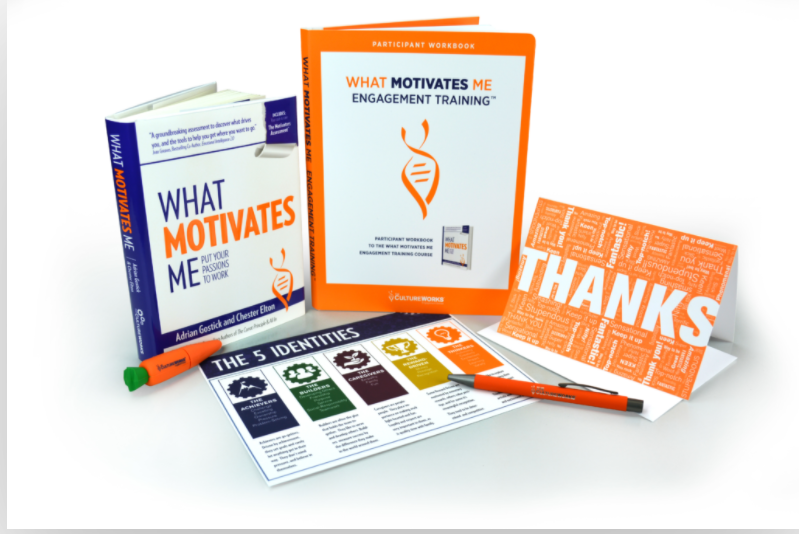 What Drives YOU to Perform at Your Best?
Flexibility
Job Enrichment
Money
Creativity/Innovation
Fulfill – higher purpose
Teamwork
Other
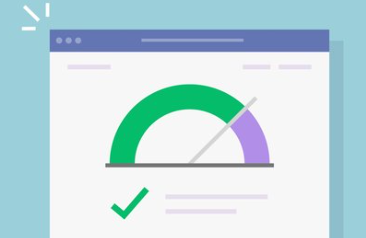 Motivation Matters
Motivation: is defined as the needs, desires, wants that drive us to take action and accomplish our goals. 


Reflection: List 3 reasons why you currently work for U of M-MM/Department/Team/Leader.
What Motivates You?
What Do YOU Find More Motivating?
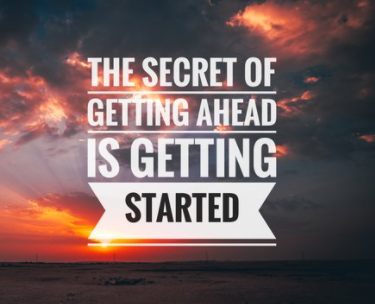 Problem Solving
Coaching Others
Maintaining Work-Life Balance
Regular Recognition
Variety
What Do YOU Find More Motivating?
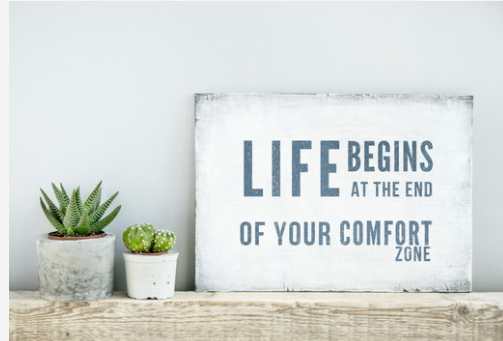 Working Under Pressure
Collaborating with Others
Having Fun @ Work
Prestige from Working @ U of M-MM
Impact of the Work
What Do YOU Find More Motivating?
Goal Setting
Serving Others
Respectful Work Environment
Rewards
Continuous Learning
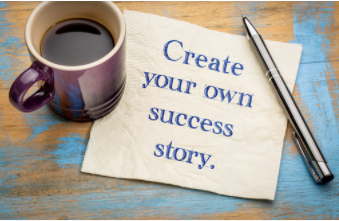 The Achievers
The Thinkers
What Motivates You?
The Builders
23 Motivators
5 Identities
The Reward-Driven
The Caregivers
So What…Now What?
Define personal motivators
Identify more of…less of…
Create a plan/set a goal
Do you have the necessary skills?
Do you have the right connections?
What support is needed?
Take next step to a more motivating work environment
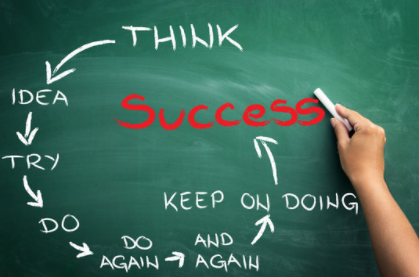